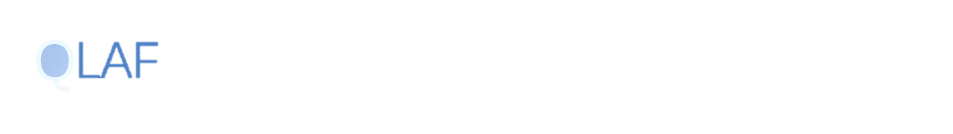 Queensland Legal Assistance Forum
Queensland Legal Assistance Forum and
 
Collaborative service planning within the legal assistance sector in Queensland.
Monica Roberts QLAF Project Officer 
Matthew Jones QLAF Chair, Barrister
Jessica Lisec Dept. of Justice and Attorney General
Legal Assistance Strategy and Funding
1
[Speaker Notes: Introduction: Monica Roberts, QLAF Project Officer 

Acknowledgment of country
I would like to acknowledge the Traditional Custodians of the Land on which we are gathered (the Yugambeh people) and pay respect to the Elders, past and present, and extend that respect to other Aboriginal and Torres Strait Islander peoples present here today. 

Brief outline of QLAF Development Projects/project role:
QLAF development project/role was funded for the 2016/17 year to support the QLAFs enhanced role of driving Qld’s collaborative service planning obligations under the NPA (Jessica Lisec will expand on later).
Since Sept 2016 this role has involved providing support and coordination to QLAF to assist it to plan for and deliver on its agreed Collaborative Service Planning priority initiatives, including: 
Initiating and supporting 3 new working groups,
Enhance communication between the QLAF its sub-forums and stakeholders]
What is the role of the QLAF in 2017?
The purpose of the QLAF is to consider opportunities to coordinate and maximise the reach of legal assistance services in Queensland and to provide feedback to the Queensland Government and other relevant bodies on legal assistance strategies

QLAF plays a central role in driving, implementing and overseeing collaborative service planning in Queensland, particularly through its specialist legal assistance forums (LAFs) and working groups

QLAF Working groups, LAFs and Regional Legal Assistance Forums (RLAFs) promote collaboration and cooperation between legal and non-legal service providers and play a key role in identifying and implementing collaborative service planning initiatives and projects
 	
QLAF members include senior representatives of both legal and non-legal service providers delivering services to vulnerable people accessing legal assistance services in Queensland
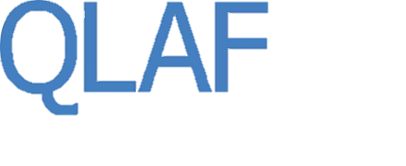 2
Queensland Legal Assistance Forum
[Speaker Notes: What is the QLAF and its WG/LAFs, their purpose, recent achievements and priorities?

Background/QLAF History

QLAF was established in 2006 as result of a recommendation of a national Legal Aid forum that legal assistance forums should be established in each state to provide a greater coordination role in strategic planning for legal aid service delivery; and to enable member organisations to address legal assistance issues in a cooperative and coordinated manner. 

The Queensland Legal Assistance Forum’s (QLAF’s) terms of reference were revised in 2016 to reflect its central role in driving collaborative service planning under the National Partnership Agreement on Legal Assistance Services 2015–20 0 - this will be expanded upon by Jessica Lisec from the Department of Justice and Attorney General

QLAF’s role, purpose and membership

QLAF plays a central role in driving, implementing and overseeing collaborative service planning in Queensland, particularly through its specialist legal assistance forums (LAFs) and working groups

QLAF Working groups, LAFs and Regional Legal Assistance Forums (RLAFs) promote collaboration and cooperation between legal and non-legal service providers and play a key role in identifying and implementing collaborative service planning initiatives and projects
	
QLAF Members include senior representatives of legal and non-legal service providers delivering services to vulnerable people who access legal assistance services in Queensland 
Commonwealth Attourney Generals Department also attends to provide updates on matters related to national legal assistance strategies, service planning and funding
QLAF members are listed on the qlaf website at ww.qlaf.org.au and include Community Legal Centres Queensland, Bar Association of Qld, Legal Aid Qld, ATSILS, QCOSS  and the Queensland Department of Justice and Attorney General
The Qld legal assistance sector and community legal centres are also well represented on QLAF’s working groups and specialist LAFs, with CLCQ and/or relevant specialist CLCs represented on specialist working groups/LAFs and CLC staff with communications/CLE roles attending the CLELAF]
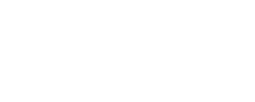 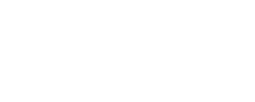 Queensland community services sector
Queensland community legal centres
Queensland pro bono sector
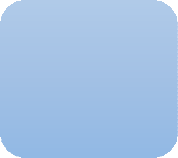 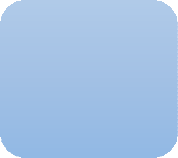 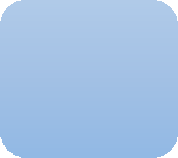 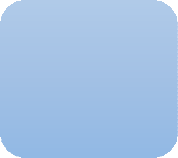 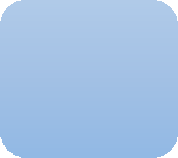 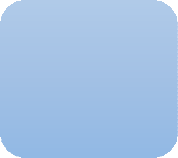 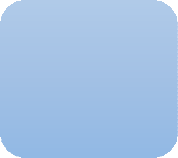 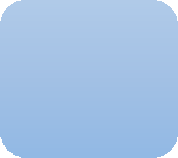 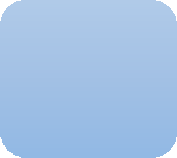 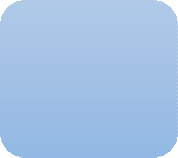 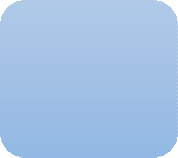 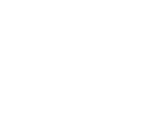 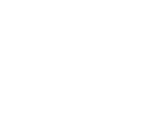 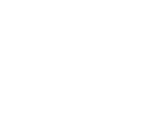 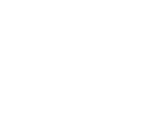 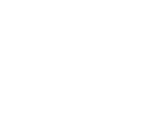 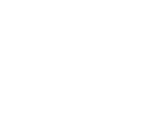 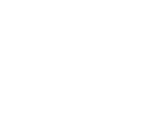 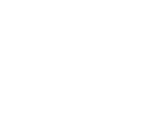 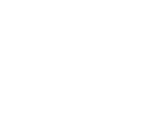 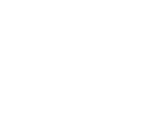 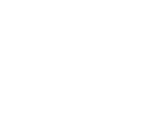 Queensland Indigenous Family Violence Legal Service
Community	Aboriginal and
Legal Centres	Torres Strait
Queensland	 Islander Legal 	 Service (Qld)
LawRight
(formerly QPILCH)
Bar		Queensland Association of			Council of  Queensland	 Social Services
Department of Human Services
Legal Aid Queensland
Queensland Law Society
Queensland Government
Commonwealth Government
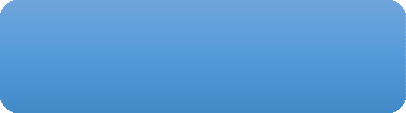 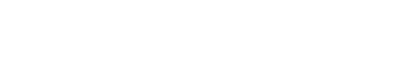 Queensland Legal Assistance Forum
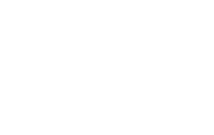 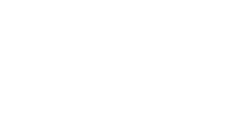 Aboriginal and Torres Strait Islander Service Planning Working Group
Children and Families Legal Assistance Forum
Mental Health Service Planning Working Group
Best Practice and 
Evidence Base 
Working Group
New groups
(as established by the QLAF)
Regional Legal Assistance Forums x 12
Community Legal Education Legal Assistance Forum
QLAF and Queensland’s state-wide, regional and specialist legal assistance forums
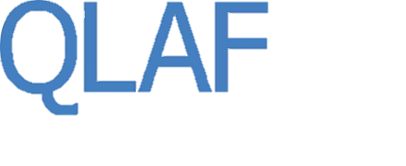 3
Queensland Legal Assistance Forum
[Speaker Notes: Insert Queensland’s state-wide, regional and specialist legal assistance forums diagram – as updated from the Collaborative Service Planning Project plan: 2016 (Attachment 2 at pg 15)]
Recent achievements
Sponsored and endorsed Queensland’s evidence base, the Updated evidence and analysis of legal need which drawn on by many CLCS to support their applications by service funding

Three new specialist working groups have been established to inform service planning for high priority vulnerable groups and other identified collaborative service planning priority initiatives 
Aboriginal and Torres Strait Islander Working Group (ATSISPWG)
Mental Health Service Planning Working Group  (MHSPWG)
Best Practices and Evidence Base Working group (BPEBWG)  

Members Legal Aid Queensland, Bar Association of Queensland, and the Queensland Law Society have been working collaboratively to assist the Refugee and Immigration Legal Service (RAILS) provide support to 3500 Queensland asylum seekers invited to apply for residency by the Department of Immigration with no additional funding available

QLAF’s specialist working groups and LAFS identified, developed and reviewed proposals addressing priority initiatives for the QLAF work plan for 2017-19
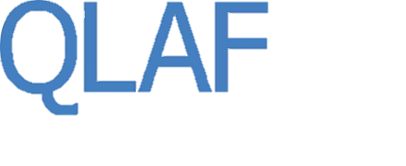 4
Queensland Legal Assistance Forum
[Speaker Notes: QLAF and WG/LAFs – Recent Achievements 

Sponsored and endorsed Queensland’s evidence base, the Updated evidence and analysis of legal need which drawn on by many CLCS to support their applications by service funding.	
Will be expanded on by Jessica Lisec, Dept of Justice and Attourny General next. 


Establishment of 3 new specialist working groups to inform service planning for high priority vulnerable groups and other collaborative service planning priority initiatives 


Aboriginal and Torres Strait Islander Working Group – ATSISPWG

Considers service planning and best practice in service design to maximise the reach of legal assistance services available for Aboriginal and Torres Strait Islander people 
CLCQ/Director James Farrell represents the CLCQ as a peak body on a strategic basis, including representing member centres providing services to Aboriginal and Torres Strait Islander people 
Achievements:
Proposal developed and recommended for the QLAF work plan for the development of am Indigenous Legal Health Check (LHC) and collaborative, cross-sector legal service delivery in a Health Justice Partnership (HJP) model for 3 Indigenous communities for two years. 


Mental Health Service MHSPWG

Considers service planning and best practice in service design maximise the reach of legal assistance services available for people with mental health issues, intellectual disability, or cognitive impairment.
Achievements
Broad membership established and meetings attended by representatives from the legal assistance, justice, community service and health sectors incl. specialist CLCS, ADA Australia, Mental Illness Fellowship Queensland, Qld Police Service DFV and Vulnerable Persons Unit , Office of the Public Guardian. 
Queensland Advocacy Inc. (QAI), LawRight and Aged and Disability Australia (ADA Australia) have been delivering training to the new Independent Patient Rights Advisors  (IPRAs) established under the new Mental Health Act 2016 in collaboration with Queensland Health,
QAI and ADA Australia are delivering guidelines and training for consumers, carers and family on Advanced Health Directives in partnership with Queensland Health 

Best Practices and Evidence Base Working group 

re-established from the Best Practices LAF
considers best practice in service design and will also build on the evidence and analysis of legal need  in  Qld to inform service planning and support increased collaboration and coordination of training and workforce development initiatives

Members Legal Aid Queensland, Bar Association of Queensland, and the Queensland Law Society have been working collaboratively to assist the Refugee and Immigration Legal Service (RAILS) provide support to 3500 Queensland asylum seekers invited to apply for residency by the Department of Immigration with no additional funding available


QLAF’s specialist working groups and LAFS  identified and developed proposals addressing priority initiatives for consideration for the QLAF work plan for 2017-19 
The QLAF work plan was signed off in March 2016 and can be found at www.qlaf.org.au under Latest News and events
The work plan will be used to inform the Queensland government project funding allocation process for legal assistance services – to be expanded upon by Jessica Lisec from Department of Justice and Attorney General]
Collaborative service planning in Queensland
Queensland is recognised as a national leader in its approach to planning for and delivering legal assistance services

The National Partnership Agreement (NPA) has been informing our model since 2015 with high level objectives to:
develop an evidence base, and
develop strategies for improving service delivery

QLAF developed a collaborative service planning framework in 2016, which provides a shared direction for the sector, including how we will work together to better plan for legal assistance services, build an evidence base, develop best practice in service design and continuously improve services
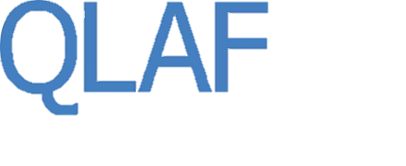 5
Queensland Legal Assistance Forum
[Speaker Notes: What are our Collaborative Service Planning obligations under the NPA  and how are the QLAF and its working groups and LAFS driving this in Qld ?

Jessica Lisec providing further slides/content/handouts from DJAG]
QLAF work plan and priority initiatives for 2017-19
Under Queensland’s collaborative service planning framework, a number of priority initiatives have been identified for 2017-19

Through QLAF’s specialist working groups and LAFs, proposals were developed to practically address these initiatives and establish an overall work plan for the sector

In March 2017, the QLAF endorsed 6 proposals for its work plan, which were considered to have the greatest  impact for state wide collaborative planning. These are:
a Legal Health Check tailored for Indigenous Australians
resources and training for stakeholders to better assist individuals experiencing mental health issues or with intellectual disability or cognitive impairment
a sector training and development officer
implementation of the Legal Health Check in five community organisations
regionalised service planning, and
a ‘how to guide’ for delivering outreach legal services 

The Queensland Government will allocate 2016-17 and 2017-18 project funding to support the sector to deliver its work plan
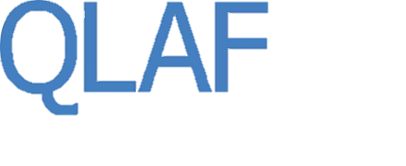 6
Queensland Legal Assistance Forum
[Speaker Notes: Outline QLAF Work plan, how has this been developed and how this will inform the Qld Govt project funding procurement and allocation process?  

Jessica Lisec providing further slides/content handout from DJAG]
Feedback to Government
The QLAF has a strategic role in providing feedback to Government on legal assistance policy and processes, via consultation with the sector

QLAF endorsed funding strategies put forward by the sector

These strategies were approved by the Attorney-General, forming the evaluation criteria for the 2017-20 process 

The Queensland government also consulted with the QLAF on the breakdown of Commonwealth funding provided to Queensland CLCs under the National Partnership Agreement
7
How you can be involved and find out more?
Via working group or LAF membership and/or engaging with members on collaborative service planning initiatives and projects

Community Legal Centres Queensland is a member/involved in all QLAF working groups and LAFs

Attend and engage with your local RLAF meetings

QLAF website  	www.qlaf.org.au 

 QLAF meeting minutes and news items are published regularly

 The QLAF newsletter – soon to be released!
8
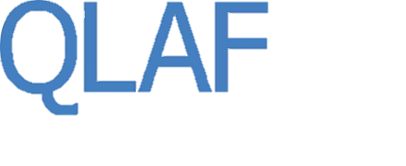 Queensland Legal Assistance Forum
[Speaker Notes: How can you (conference attendees and wider QLAF stakeholders) be involved with the QLAF and collaborative service planning and find out more about what the QLAF and its working groups and legal assistance forums do? 

Via working group or LAF membership or engaging with members on collaborative service planning initiatives and projects
Community Legal Centres Qld is a member or involved in all QLAF working groups and LAFs and represents the peak and all CLCS in these forums, and communicates via the Director with its members about key initiatives e.g. the QLAF work plan proposals process. 
CLCQ members are members of QLAF working groups and LAFs

Attend and engage with your local RLAF
RLAFS are established in all areas where Legal Aid Queensland has a regional office – see http://qlaf.org.au/regional-forums.php for details of current RLAF regions, membership and meeting frequency
Core membership includes ATSILS, CLCQ and LAQ and may also include community service providers such as family relationship centres
RLAFs are coordinated by the Legal Aid Qld Regional Service Delivery Coordinator 

QLAF website  	www.qlaf.org.au 
QLAF meeting minutes and news items are published regularly
Is being redeveloped by Legal Aid to match new/upgraded Legal Aid website so address/links may change to LAQ sub address

 The QLAF newsletter – soon to be released!
Will be distributed to/by QLAF/WG/LAF members for further distribution to their stakeholders, members/employees/volunteers
CLCQ members will receive as members/from CLCQ Director as QLAF member and have the opportunity to subscribe on an ongoing basis]
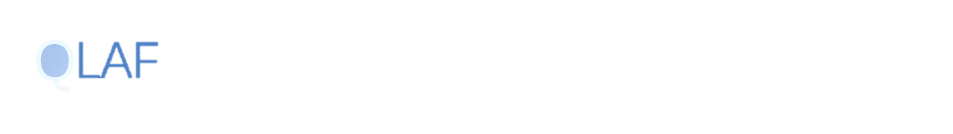 Queensland Legal Assistance Forum
For further information


Monica Roberts
QLAF Project Officer
Community Legal Centres Queensland
Tel: 3392 0092
qlaf@communitylegalqld.org.au

								
Thank you!
9